Решение неравенств
методом интервалов
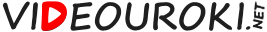 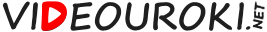 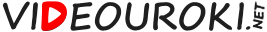 В каждом из промежутков, на которые область определения
разбивается нулями функции, знак функции сохраняется,
а при переходе через нуль её знак меняется.
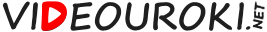 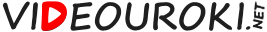 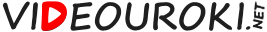 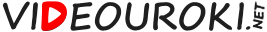 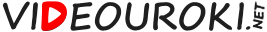 2 раза
Если нуль функции имеет
чётную кратность, то
при переходе через этот нуль функция сохраняет знак.
Если нуль функции имеет
нечётную кратность, то
при переходе через этот нуль
функция меняет знак.
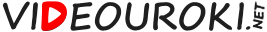 Метод интервалов
Если нуль функции имеет
чётную кратность, то
при переходе через этот нуль функция сохраняет знак.
Если нуль функции имеет
нечётную кратность, то
при переходе через этот нуль
функция меняет знак.
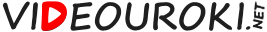